Selbstorganisation
Nichtlineare Prozesse in der Elektrochemie
1. Geschichte seltsamer Phänomene

Zur Erinnerung: Die Elektrochemie startet als Wissenschaft in Italien: 

Luigi Galvani (09.09.1737 in Bologna - 04.12.1798 ebenda): „animalische Elektrizität“

Alessandro Volta (18.02.1745 in Como - 05.03.1827 in Camnago bei Como): Elektrometer, Begriff der „Spannung“, Voltasche Säule 1800
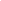 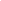 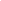 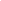 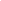 FU Berlin            Constanze Donner / Ludwig Pohlmann         2012/2013
1
Selbstorganisation
1. Geschichte seltsamer Phänomene
Nur wenig später:
Gustav Theodor Fechner (1801 Muskau - 1887 Leipzig): Begründer der Psychophysik (Weber-Fechner-Gesetz), „Atomenlehre“ (1855), Experimente zum Galvanismus:
	1828 Tests von Metallpaaren zur Eignung als Stromquellen:
	Fe / Ag in salpetersaurer Silbernitratlösung: beobachtete eine mehrfach erfolgende Polarisationsumkehr: erste oszillierende elektrochemische Reaktion!
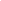 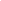 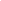 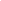 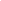 FU Berlin            Constanze Donner / Ludwig Pohlmann         2012/2013
2
Selbstorganisation
1. Geschichte seltsamer Phänomene
John Herschel (1793 Slaugh - 1871 Hawkhurst): Chemiker, Astronom (Sohn von F.W.Herschel): 1833 Passivierungswellen auf einem Eisendraht in Salpetersäure
Christian Friedrich Schönbein (1799 Metzingen - 1868 Baden-Baden): Chemiker, erste Brennstoffzelle (1838), Schießbaumwolle, Ozon, oszillierende Passivierung des Eisens
 
James Prescott Joule (1818 Salford - 1889 Sale/Manchester):
1844 Fortsetzung der Schönbeinschen Experimente, Kopplung mit Daniell-Elementen
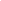 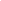 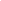 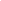 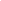 FU Berlin            Constanze Donner / Ludwig Pohlmann         2012/2013
3
Selbstorganisation
1. Geschichte seltsamer Phänomene
Wilhelm Ostwald (1853 Riga - 1932 Leipzig): Oszillierende Auflösung des Chroms in Säuren, Nervenmodell mit Lillie
 Karl Friedrich Bonhoeffer (1899 Breslau - 1957 Göttingen): Schüler von W. Nernst, Nachfolger von W. Ostwald in Leipzig: ab 1940 Arbeit am Ostwald-Lillie-Nervenmodell
--> gekoppelte Differentialgleichungsmodelle zur Beschreibung der periodischen elektrochemischen Phänomene (Analogie: selbsterregte elektrische Schwingungen)
U.F. Franck : Schüler von K.F.B in Göttingen, ab 1950: 
„Passivierungs-Aktivierungs-Mechanismus“ der Auflösung von Metallen in Säuren
„periodische Elektrodenprozesse sind die am längsten bekannten chemischen Oszillationen“ aus: U. F. Franck, Angew. Chem. 90, 1-16 (1978)
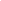 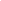 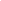 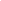 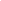 FU Berlin            Constanze Donner / Ludwig Pohlmann         2012/2013
4
Selbstorganisation
2. Die „ordentliche“ Wissenschaft:
Obwohl solche periodische elektrochemische Vorgänge schon lange bekannt waren, galten sie doch als Kuriositäten. Ihnen wurde keinerlei Bedeutung zugemessen, da sie den herrschenden wissenschaftlichen Theorien und Auffassungen widersprachen!
Thermodynamik: 2. Hauptsatz: „spontan kann Ordnung nur abnehmen“ (Oszillationen sind aber eine zeitliche Ordnung)
Chemische Kinetik: „Edukte und Produkte können nur streng monoton (exponentiell) ab- oder zunehmen; Intermediate durchlaufen höchstens ein Maximum“
--> Ablehnung eingereichter wissenschaftlicher Arbeiten, z.B. Belousov 1950: erste homogen oszillierende Reaktion (Malonsäure/Cer/Bromat)
--> Anerkennung erst nach 1961 in der Sowjetunion durch die Arbeiten von Anatoli Zhabotinsky, im Ausland erst ab ca. 1968!
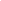 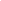 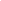 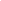 FU Berlin            Constanze Donner / Ludwig Pohlmann         2012/2013
5
Selbstorganisation
3. Das neue Paradigma: Selbstorganisation in offenen Systemen
2. Hauptsatz der Thermodynamik (Boltzmanns H-Theorem):

In einem isolierten System kann die Entropie nur zunehmen (und die Ordnung, Strukturiertheit und Organisation der Systemelemente nur abnehmen).
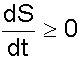 Ilya Prigogines (1917 - 2003) neues Denken:
Alles beruht auf einem Denkfehler: die meisten realen Systeme sind nicht isoliert, sie sind thermodynamisch offen: Austausch von Energie und Stoff mit der Umgebung! Darüber aber sagt der 2. Hauptsatz nichts aus!
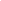 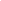 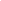 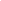 FU Berlin            Constanze Donner / Ludwig Pohlmann         2012/2013
6
Energie und Stoff
Energie und Stoff
Selbstorganisation
3. Das neue Paradigma: Selbstorganisation in offenen Systemen
offenes System
 es ist kein Gleichgewicht mehr möglich, wohl aber ein stationärer Zustand:
dEinput = dEoutput und dMinput = dMoutput
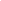 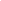 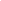 Im stationären Zustand sind die Bilanzen ausgeglichen. Beispiele:
Durchflussreaktor, Brennstoffzelle, katalytisch aktive Grenzfläche!
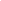 FU Berlin            Constanze Donner / Ludwig Pohlmann         2012/2013
7
Selbstorganisation
3. Das neue Paradigma: Selbstorganisation in offenen Systemen
Was aber kann man über die Entropie aussagen?
Entropiebilanz:
dSSystem = dSinput + dSintern - dSoutput = dSext + dSint
(Prigogine 1947, 1977 Nobelpreis Chemie)
mit dSint > 0 (2. Haupsatz): lokale «Entropieproduktion»
aber dSext - beliebig! Hier gibt es keine thermodynamischen Beschränkungen!
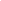 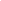 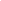 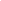 FU Berlin            Constanze Donner / Ludwig Pohlmann         2012/2013
8
Selbstorganisation
3. Das neue Paradigma: Selbstorganisation in offenen Systemen
Folgende drei Fälle sind möglich:

1. dSext < 0 , | dSext | > dSint (kein stationärer Zustand):
        Ordnung im System wird aufgebaut (dS < 0) 
 
2. dSext < 0 , | dSext | = dSint (stationärer Zustand ist erreicht):
        Ordnung im System wird aufrechterhalten (dS = 0)
 
3. dSext > - dSint (kein stationärer Zustand):
        Ordnung im System wird abgebaut (dS > 0)
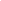 Fern vom Gleichgewicht können Ordnung und Struktur spontan entstehen!
FU Berlin            Constanze Donner / Ludwig Pohlmann         2012/2013
9
Selbstorganisation
4. Dissipative Strukturen - eine neue Sicht altbekannter Vorgänge
Prigogines Umbruch im wissenschaftlichen Denken rückte die bisherigen „Randerscheinungen“ und „Kuriositäten“ plötzlich ins Zentrum der Wissenschaft!
Gleichzeitig verschob sich der Schwerpunkt von einer statischen und linearen Betrachtungsweise zur Erforschung nichtlinearer Prozesse, in denen die Zeit eine wesentliche Rolle spielt. Dynamische Ordnung, Nichtlinearität, Komplexität und Netzwerke werden zu den neuen Schlagwörtern.
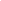 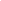 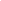 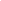 FU Berlin            Constanze Donner / Ludwig Pohlmann         2012/2013
10
Selbstorganisation
4. Dissipative Strukturen - eine neue Sicht altbekannter Vorgänge
dissipativen Strukturen in der Natur: 
Bénard-Effekt: Wolkenstraßen, Magmakonvektion, Sonnengranulation, Basaltsäulen 
chemische Oszillationen: Belousov-Zhabotinsky-Reaktion, Briggs-Rauscher-Reaktion, Biologische Uhren 
elektrochemische Oszillationen 
gesellige Amöben: Dictyostelium discoideum
dissipativ-fraktale Strukturen: 
Schneeflocken, Dendriten (Diffusionslimitierte Aggregation (DLA), Mullins-Sekerka-Instabilität) 
Liesegang-Ringe
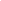 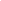 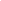 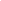 FU Berlin            Constanze Donner / Ludwig Pohlmann         2012/2013
11
Selbstorganisation
4. Dissipative Strukturen - eine neue Sicht altbekannter Vorgänge
thermodynamischer Ast,
Lineare Näherung
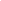 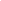 zweite Bifurkation
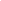 erste Bifurkation
Entfernung vom Gleichgewicht
FU Berlin            Constanze Donner / Ludwig Pohlmann         2012/2013
12
Selbstorganisation
4. Dissipative Strukturen - eine neue Sicht altbekannter Vorgänge
Aus der Linearität folgt:
 
       es gibt nur einen stationären Zustand 
       dieser Zustand ist stabil (Minimum der Entropieproduktion) 
       dieser Zustand geht stetig in den Gleichgewichtszustand über 
 
Im linearen Bereich können keine qualitativ neuen Strukturen entstehen (kein Symmetriebruch möglich)!
FU Berlin            Constanze Donner / Ludwig Pohlmann         2012/2013
13